BUILDING EMERGENCY
EVACUATION PLAN IN SCHOOLS
LEGAL BASIS
SEC. 8 OF PD 1566 – “Drills and Exercises”
Organizational and community drills shall be conducted and to be repeated periodically.  Such drills shall be supervised by the department or agency concerned.
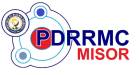 Source: OCD BEEP Training File
MISAMIS ORIENTAL PROVINCIAL DISASTER RISK REDUCTION & MANAGEMENT OFFICE
LEGAL BASIS
SEC. 14. of R.A. No. 10121  - 

Integration  of  Disaster  Risk  Reduction Education  into the School  Curricula  and  Sangguniang Kabataan (SK) Program  and  Mandatory Training  for  the Public Sector Employees.
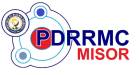 Source: OCD BEEP Training File
MISAMIS ORIENTAL PROVINCIAL DISASTER RISK REDUCTION & MANAGEMENT OFFICE
OBJECTIVES
To  ensure the safety of administrators, staff, students, and employees during and after a damaging earthquake;

To help agency administrators and their disaster action groups to design a specific  response plan for the workplace;
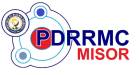 Source: OCD BEEP Training File
MISAMIS ORIENTAL PROVINCIAL DISASTER RISK REDUCTION & MANAGEMENT OFFICE
OBJECTIVES
To train supervisors, office staffs and personnel on the proper actions and response during an earthquake; and

To test various elements of the response plan designed by the School Disaster Management Committee (SDMC).
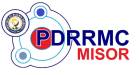 Source: OCD BEEP Training File
MISAMIS ORIENTAL PROVINCIAL DISASTER RISK REDUCTION & MANAGEMENT OFFICE
EARTHQUAKE
A weak to violent shaking of the ground produced by the sudden movement of rock materials below the earth’s surface.
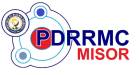 Source: OCD BEEP Training File
MISAMIS ORIENTAL PROVINCIAL DISASTER RISK REDUCTION & MANAGEMENT OFFICE
RP EARTHQUAKE SEISMICITY MAP
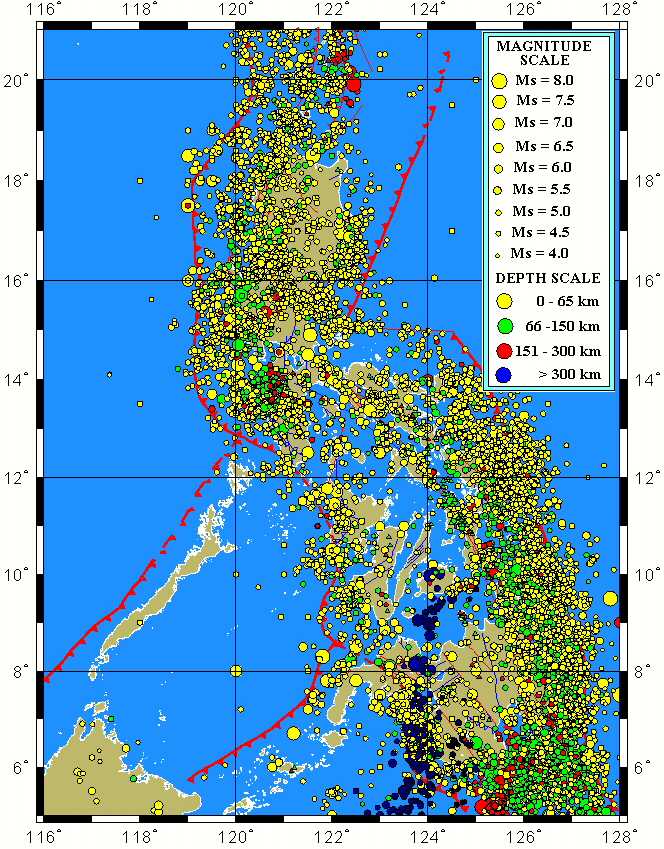 at least 20 earthquakes per day

4 – 5 felt earthquakes per week
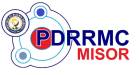 Source: OCD BEEP Training File
MISAMIS ORIENTAL PROVINCIAL DISASTER RISK REDUCTION & MANAGEMENT OFFICE
2 WAYS TO DESCRIBE THE EQ’s STRENGTH
1. Intensity
perceived strength of an earthquake based on relative effect to people and structures; generally higher near the epicenter.
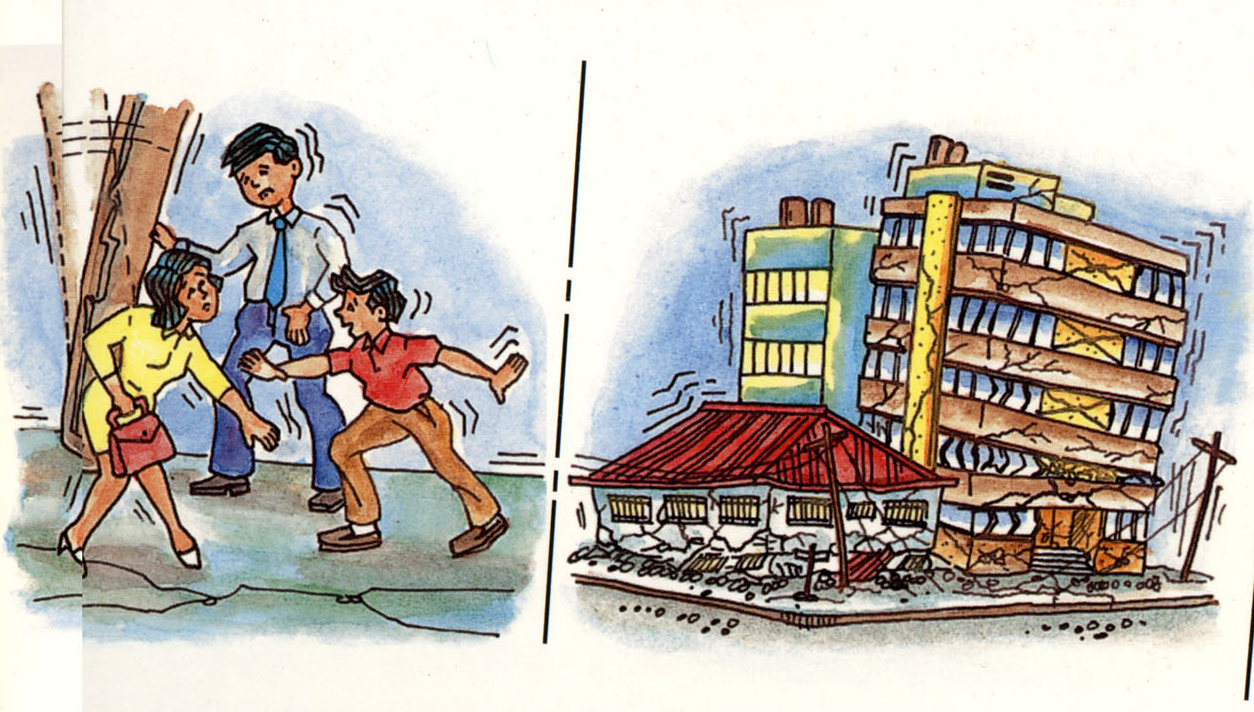 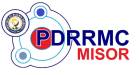 Source: OCD BEEP Training File
MISAMIS ORIENTAL PROVINCIAL DISASTER RISK REDUCTION & MANAGEMENT OFFICE
2 WAYS TO DESCRIBE THE EQ’s STRENGTH
2. Magnitude
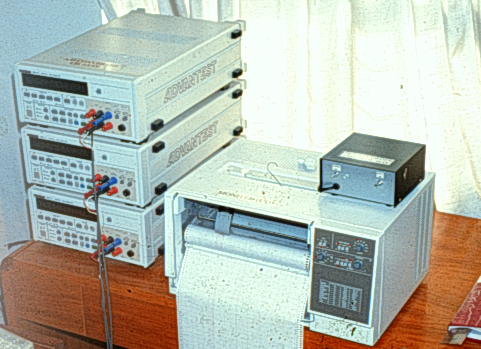 based on instrumentally derived information and correlates strength with the amount of total energy released at the earthquake’s  point of origin.
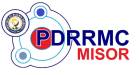 Source: OCD BEEP Training File
MISAMIS ORIENTAL PROVINCIAL DISASTER RISK REDUCTION & MANAGEMENT OFFICE
INTENSITY
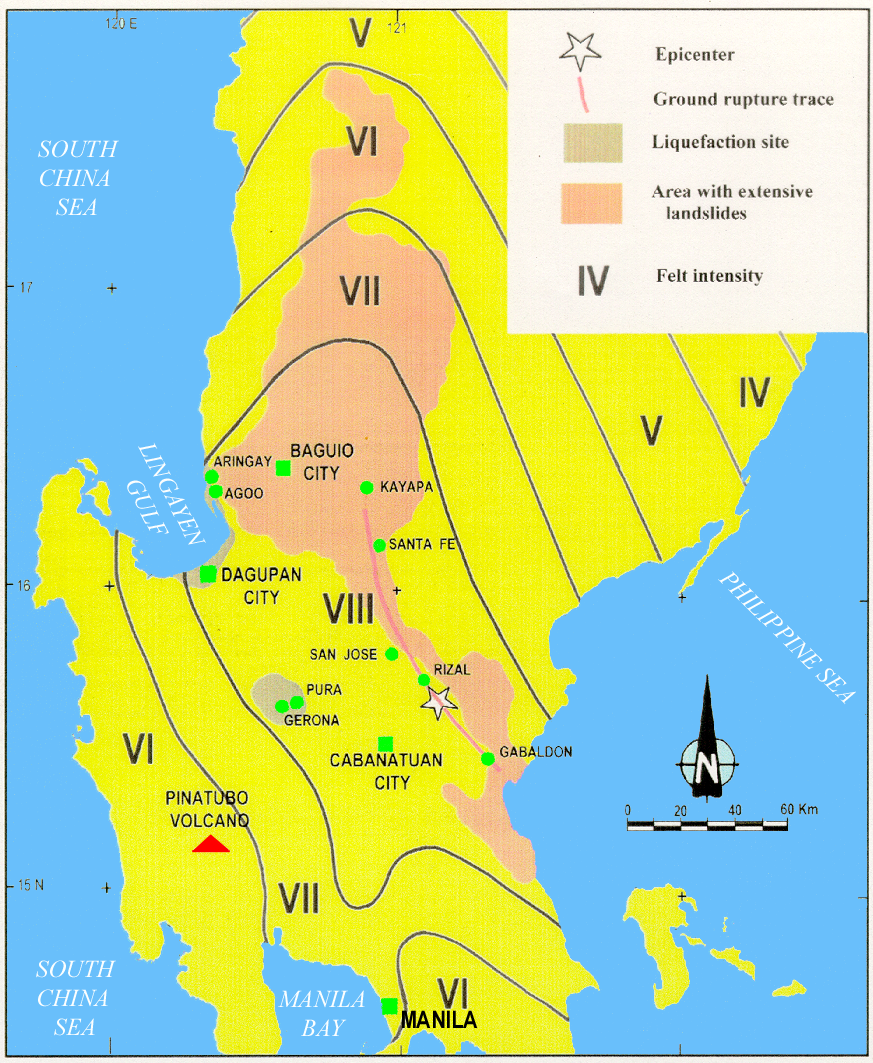 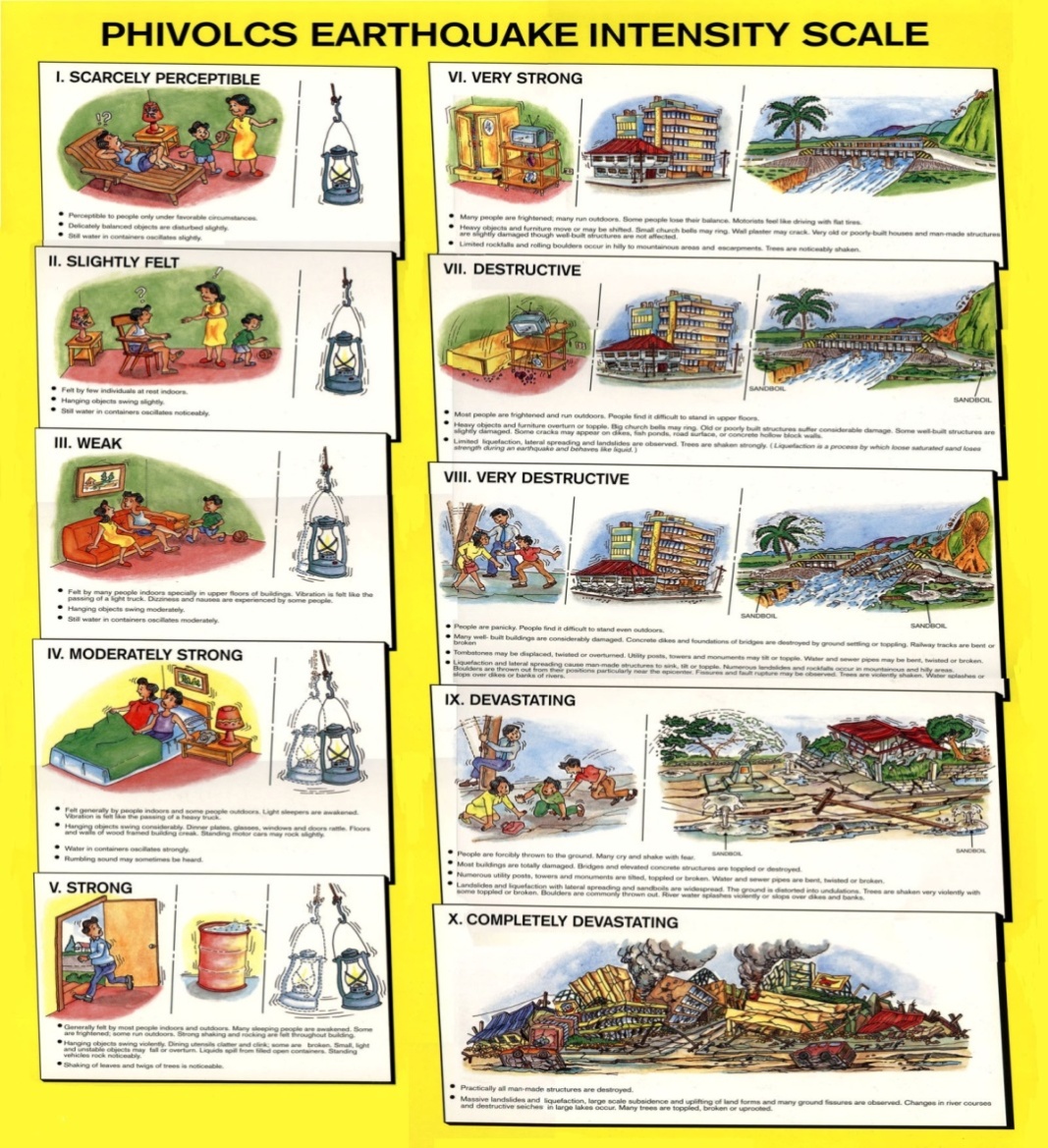 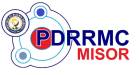 Source: OCD BEEP Training File
MISAMIS ORIENTAL PROVINCIAL DISASTER RISK REDUCTION & MANAGEMENT OFFICE
PHILIPPINE EQ INTENSITY SCALE
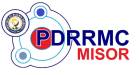 Source: OCD BEEP Training File
MISAMIS ORIENTAL PROVINCIAL DISASTER RISK REDUCTION & MANAGEMENT OFFICE
PHILIPPINE EQ INTENSITY SCALE
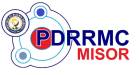 Source: OCD BEEP Training File
MISAMIS ORIENTAL PROVINCIAL DISASTER RISK REDUCTION & MANAGEMENT OFFICE
PHILIPPINE EQ INTENSITY SCALE
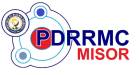 Source: OCD BEEP Training File
MISAMIS ORIENTAL PROVINCIAL DISASTER RISK REDUCTION & MANAGEMENT OFFICE
PHILIPPINE EQ INTENSITY SCALE
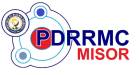 Source: OCD BEEP Training File
MISAMIS ORIENTAL PROVINCIAL DISASTER RISK REDUCTION & MANAGEMENT OFFICE
PHILIPPINE EQ INTENSITY SCALE
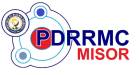 Source: OCD BEEP Training File
MISAMIS ORIENTAL PROVINCIAL DISASTER RISK REDUCTION & MANAGEMENT OFFICE
PHILIPPINE EQ INTENSITY SCALE
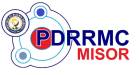 Source: OCD BEEP Training File
MISAMIS ORIENTAL PROVINCIAL DISASTER RISK REDUCTION & MANAGEMENT OFFICE
PHILIPPINE EQ INTENSITY SCALE
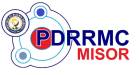 Source: OCD BEEP Training File
MISAMIS ORIENTAL PROVINCIAL DISASTER RISK REDUCTION & MANAGEMENT OFFICE
PHILIPPINE EQ INTENSITY SCALE
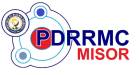 Source: OCD BEEP Training File
MISAMIS ORIENTAL PROVINCIAL DISASTER RISK REDUCTION & MANAGEMENT OFFICE
ACTIVE FAULTS and TRENCHES IN RP
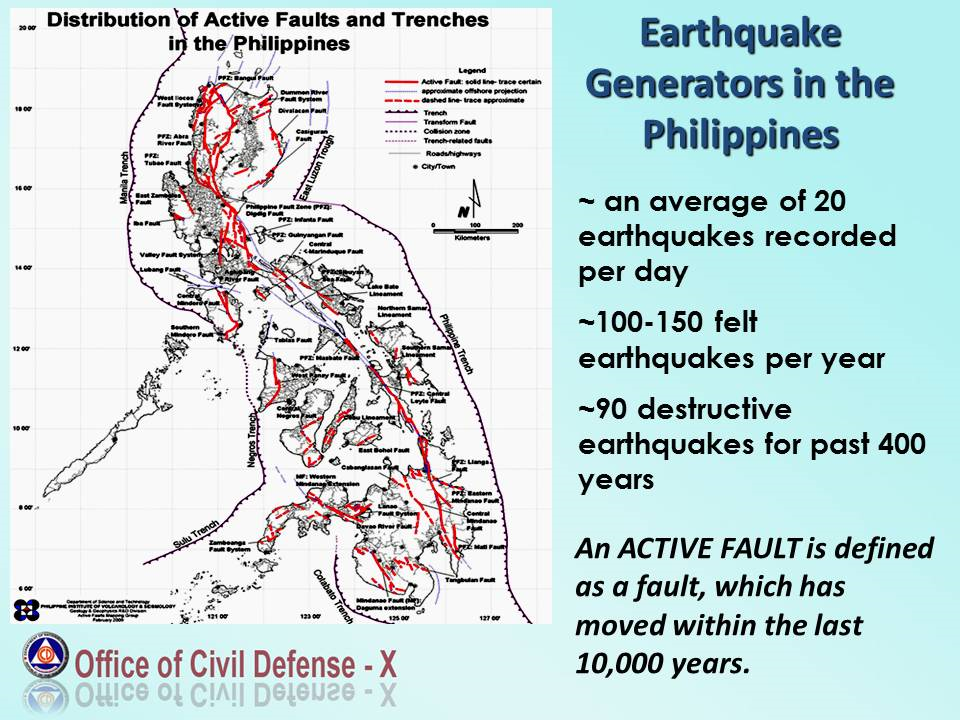 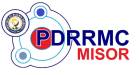 Source: OCD BEEP Training File
MISAMIS ORIENTAL PROVINCIAL DISASTER RISK REDUCTION & MANAGEMENT OFFICE
DISTRIBUTION OF ACTIVE FAULTS IN MINDANAO
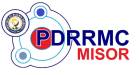 Source: OCD BEEP Training File
MISAMIS ORIENTAL PROVINCIAL DISASTER RISK REDUCTION & MANAGEMENT OFFICE
WHAT TO DO BEFORE AN EARTHQUAKE?
The key to effective disaster prevention is PLANNING.
Determine if site is along an active fault and/or prone to liquefaction or landslide.

Use proper structural design and engineering practice when constructing a house or building.

Evaluate structural soundness of buildings and important infrastructures; strengthen or retrofit if found necessary.
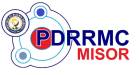 Source: OCD BEEP Training File
MISAMIS ORIENTAL PROVINCIAL DISASTER RISK REDUCTION & MANAGEMENT OFFICE
WHAT TO DO BEFORE AN EARTHQUAKE?
Familiarize yourself with your place of work and residence.
Identify relatively strong parts of the building where you can take refuge during an earthquake:
	
	door jambs
	elevator shafts
	sturdy tables
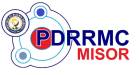 Source: OCD BEEP Training File
MISAMIS ORIENTAL PROVINCIAL DISASTER RISK REDUCTION & MANAGEMENT OFFICE
WHAT TO DO BEFORE AN EARTHQUAKE?
Learn to use fire extinguishers, first aid kits, alarms and emergency exits. 


These should be accessible; conveniently located and properly marked.
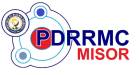 Source: OCD BEEP Training File
MISAMIS ORIENTAL PROVINCIAL DISASTER RISK REDUCTION & MANAGEMENT OFFICE
WHAT TO DO BEFORE AN EARTHQUAKE?
Prepare your place of work and residence for the event.
Strap heavy furniture to walls to prevent sliding or toppling.

Store breakable items, harmful chemicals and flammable materials in lower most shelves and secure firmly.

Turn off gas tanks when not in use.
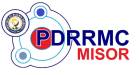 Source: OCD BEEP Training File
MISAMIS ORIENTAL PROVINCIAL DISASTER RISK REDUCTION & MANAGEMENT OFFICE
WHAT TO DO BEFORE AN EARTHQUAKE?
Keep heavy materials in lower shelves.

Check stability of hanging objects.

Maintain an earthquake survival kit.
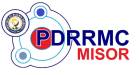 Source: OCD BEEP Training File
MISAMIS ORIENTAL PROVINCIAL DISASTER RISK REDUCTION & MANAGEMENT OFFICE
WHAT TO DO DURING AN EARTHQUAKE?
If inside a structurally sound building, stay there!
Protect your body from falling debris by bracing yourself in a doorway or by getting under a sturdy desk or table.
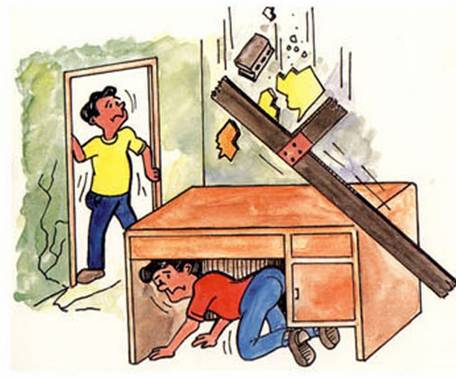 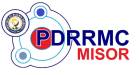 Source: OCD BEEP Training File
MISAMIS ORIENTAL PROVINCIAL DISASTER RISK REDUCTION & MANAGEMENT OFFICE
WHAT TO DO DURING AN EARTHQUAKE?
If outside, move to an open area.
Get away from power lines, posts, walls and other structures that may fall or collapse.
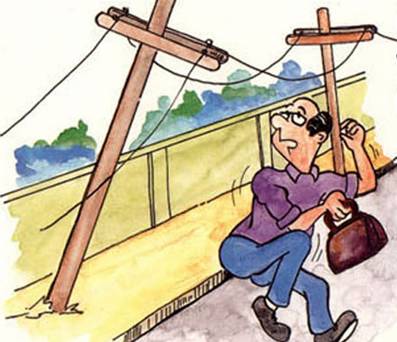 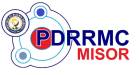 Source: OCD BEEP Training File
MISAMIS ORIENTAL PROVINCIAL DISASTER RISK REDUCTION & MANAGEMENT OFFICE
WHAT TO DO DURING AN EARTHQUAKE?
If outside, move to an open area.
Stay away from buildings with glass panes.
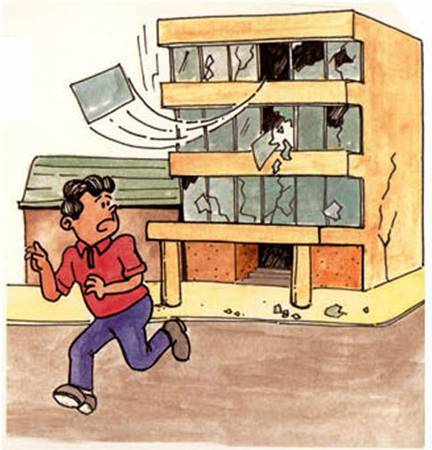 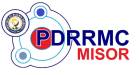 Source: OCD BEEP Training File
MISAMIS ORIENTAL PROVINCIAL DISASTER RISK REDUCTION & MANAGEMENT OFFICE
WHAT TO DO DURING AN EARTHQUAKE?
If along the shore and you feel an earthquake, strong enough to make standing difficult.
Run away from the shore toward higher ground.
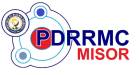 Source: OCD BEEP Training File
MISAMIS ORIENTAL PROVINCIAL DISASTER RISK REDUCTION & MANAGEMENT OFFICE
WHAT TO DO DURING AN EARTHQUAKE?
If on a mountain, or near a steep hill slope, move away from steep escarpments which  may be affected by landslides
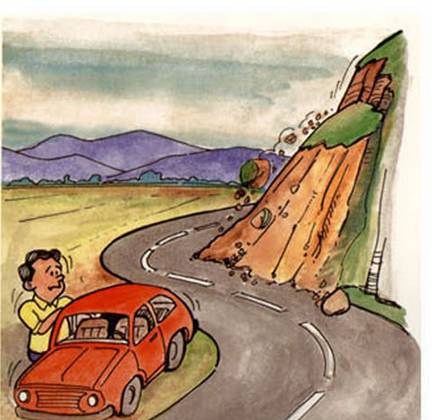 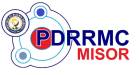 Source: OCD BEEP Training File
MISAMIS ORIENTAL PROVINCIAL DISASTER RISK REDUCTION & MANAGEMENT OFFICE
WHAT TO DO DURING AN EARTHQUAKE?
When driving a vehicle, pull to the side of the road and stop.
Do not attempt to cross bridges or overpasses which  may have been damaged.
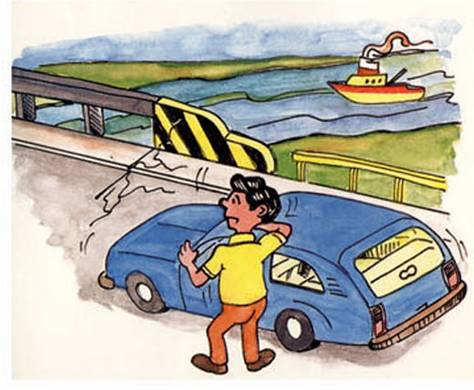 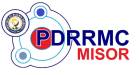 Source: OCD BEEP Training File
MISAMIS ORIENTAL PROVINCIAL DISASTER RISK REDUCTION & MANAGEMENT OFFICE
WHAT TO DO AFTER AN EARTHQUAKE?
If inside an old, weak structure, take the Fastest and safest way out!
Get out calmly in an orderly manner. Do not rush to the exit.

Use the stairs. Do not use elevators.

Check yourself and others for injuries.
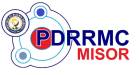 Source: OCD BEEP Training File
MISAMIS ORIENTAL PROVINCIAL DISASTER RISK REDUCTION & MANAGEMENT OFFICE
WHAT TO DO AFTER AN EARTHQUAKE?
Check surroundings.
Clean up chemical spills, toxic flammable materials to avoid any chain of unwanted events.

Check for fire and if any, have it controlled.

Check water and electrical lines for defects. If any damage is suspected, turn the system off in the main valve or switch.
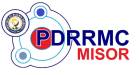 Source: OCD BEEP Training File
MISAMIS ORIENTAL PROVINCIAL DISASTER RISK REDUCTION & MANAGEMENT OFFICE
WHAT TO DO AFTER AN EARTHQUAKE?
If you must evacuate your residence, leave a message stating where you are going.
Take with you your earthquake survival kit, which should contain all necessary items for your protection and comfort.
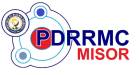 Source: OCD BEEP Training File
MISAMIS ORIENTAL PROVINCIAL DISASTER RISK REDUCTION & MANAGEMENT OFFICE
WHAT TO DO AFTER AN EARTHQUAKE?
Help reduce the number of casualties from the earthquake
Don’t enter partially damaged building, strong aftershocks may cause these to collapse.

Gather information and disaster prevention instruction from battery-operated radios.

Obey public safety precautions.
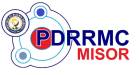 Source: OCD BEEP Training File
MISAMIS ORIENTAL PROVINCIAL DISASTER RISK REDUCTION & MANAGEMENT OFFICE
PRE-EARTHQUAKE DRILL PROCEDURES
Follow guidelines on what to do before an earthquake;

Conduct a building watching exercise to identify safe and unsafe spots;

Prepare earthquake crisis evacuation routes; and

Prepare a master plan for earthquake crisis with definition of roles of different committees
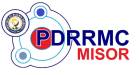 Source: OCD BEEP Training File
MISAMIS ORIENTAL PROVINCIAL DISASTER RISK REDUCTION & MANAGEMENT OFFICE
ORGANIZATIONAL CHART
Overall Coordinator
Site Security 
Head
Evacuation 
Head
First Aid 
Head
Fire Safety 
Head
Communication 
Head
Search & 
Rescue Head
Ground 
Maintenance
Head
Assistants
Marshalls
Perimeter
Guards
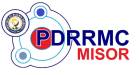 Source: OCD BEEP Training File
MISAMIS ORIENTAL PROVINCIAL DISASTER RISK REDUCTION & MANAGEMENT OFFICE
SPECIFIC TASKS
Overall Coordinator – confirms emergency situation and coordinates with all crew heads.
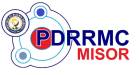 Source: OCD BEEP Training File
MISAMIS ORIENTAL PROVINCIAL DISASTER RISK REDUCTION & MANAGEMENT OFFICE
SPECIFIC TASKS
Site Security Head – gives instructions to guards and make sure only authorized personnel are allowed to enter premises for the search/rescue/salvage operation.

a. Assistants – assume position of Site Security Head in case latter is not available.

b. Perimeter Guards – cordon and guard properties left behind.
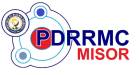 Source: OCD BEEP Training File
MISAMIS ORIENTAL PROVINCIAL DISASTER RISK REDUCTION & MANAGEMENT OFFICE
SPECIFIC TASKS
Evacuation Head – takes charge of final head count.

a.  Marshalls  – direct the flow of evacuation.
First Aid Head – provides first aid treatment and coordinates with the hospital.
Fire Safety Head – instructs crew members of the necessary response.
Communication Head – coordinated with the Overall Coordinator and crew heads in sending out the alarm.
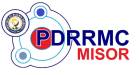 Source: OCD BEEP Training File
MISAMIS ORIENTAL PROVINCIAL DISASTER RISK REDUCTION & MANAGEMENT OFFICE
SPECIFIC TASKS
Search & Rescue Head – takes charge of rescue and retrieval.

a.  Search – searches for dead bodies
b.  Rescue – rescues the injured
c.  Salvage – retrieves property
Ground Maintenance Head – gives instructions to crew members.

a.  Genset Power Operator – turns off power lines
b.  Ground Clearing – clears the ground for debris
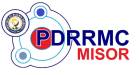 Source: OCD BEEP Training File
MISAMIS ORIENTAL PROVINCIAL DISASTER RISK REDUCTION & MANAGEMENT OFFICE
FIRE DRILL VS. EARTHQUAKE DRILL
FIRE DRILL
EARTHQUAKE DRILL
Siren/Bell Alarm
( Earthquake )
Siren/Bell Alarm
( Fire )
Duck, Cover, and Hold
While the siren/bell is
ongoing
Evacuate the building
while the siren/bell is 
ongoing
Evacuate after the 
siren/bell
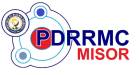 Source: OCD BEEP Training File
MISAMIS ORIENTAL PROVINCIAL DISASTER RISK REDUCTION & MANAGEMENT OFFICE
EARTHQUAKE DRILL PROCEDURE
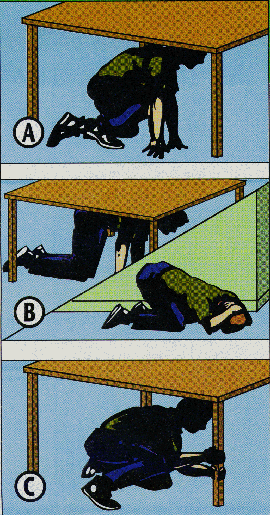 1. ALARM PHASE: 

Continuous ringing of siren/bell for one minute simulates ongoing earthquake.
RESPONSE:

DUCK, COVER and HOLD
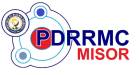 Source: OCD BEEP Training File
MISAMIS ORIENTAL PROVINCIAL DISASTER RISK REDUCTION & MANAGEMENT OFFICE
EARTHQUAKE DRILL PROCEDURE
2. EVACUATION PHASE 

=> alarm/siren stops (stop of shaking) 

RESPONSE: 
drill participants should:

start to evacuate the building;
proceed through predetermined routes; and 
gather outside in a designated evacuation area.
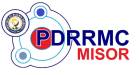 Source: OCD BEEP Training File
MISAMIS ORIENTAL PROVINCIAL DISASTER RISK REDUCTION & MANAGEMENT OFFICE
EARTHQUAKE DRILL PROCEDURE
3. ASSEMBLY PHASE: 

At the assembly area, groups  from  each floor must stay together.
4. HEADCOUNT PHASE:

During this phase, every section head/leader must determine if everyone is present or accounted for.

		absent = casualty
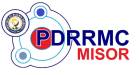 Source: OCD BEEP Training File
MISAMIS ORIENTAL PROVINCIAL DISASTER RISK REDUCTION & MANAGEMENT OFFICE
EARTHQUAKE DRILL PROCEDURE
5. EVALUATION:

Must have evaluators to identify:

 snags in the drill

problem areas or potential problem areas to rectify these problems for future earthquake drills or in actual earthquake scenario.
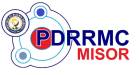 Source: OCD BEEP Training File
MISAMIS ORIENTAL PROVINCIAL DISASTER RISK REDUCTION & MANAGEMENT OFFICE
WHEN IS THE RIGHT TIME TO EVACUATE?
After a very strong earthquake with observed  or felt Intensity of VI or higher in the area.

  As need arises or as declared by authorities.
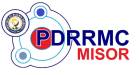 Source: OCD BEEP Training File
MISAMIS ORIENTAL PROVINCIAL DISASTER RISK REDUCTION & MANAGEMENT OFFICE
THANK YOU!!!